UNIVERSAL DESIGN OF LEARNING  (U.D.L.)By: Cathy Nickson
The goal of U.D.L.
reduce the barriers to learning and take into consideration all types of learners.
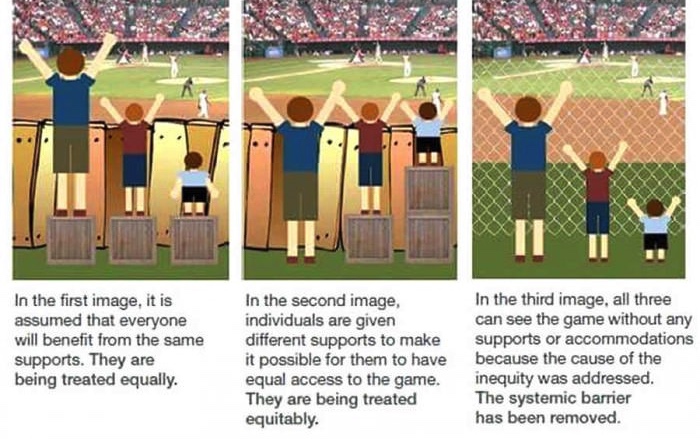 http://spark.adobe.com
http://spark.adobe.com
http://spark.adobe.com
https://spark.adobe.com/page/pSjTM/images/bf29c67d-74c5-4f4b-8ad9-ca43729d419a.jpg?asset_id=67ccecb3-cc93-4dd6-a8e5-901d5955d32c&img_etag=8a545a0d3f398bc4af5b01ae7c151be4&size=1024
Principles of U.D.L.
MY  GOAL
.. to consider the needs and abilities of all of my students and remove the barriers to learning in my resistance training course.
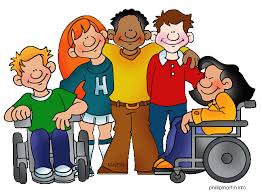 Barriers To Learning in P.E Classes
Language skills              * Visual Impairment
Hearing loss                   * Mobility Issues                               
Physical injury                * Cultural background
Attention disorders         * Social skills
Motivational level            * Anxiety levels
Learning disabilities        * Mobility Issues
Neurological disorders    * Age
Methods of Engagement
I incorporated more fun activities into the class. i.e. scavenger hunts, star fitness, card workouts, partner workouts, team workouts,  name workouts, sally squats.
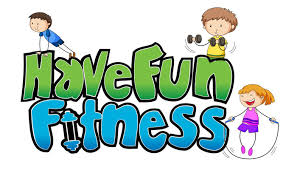 Exercise programs were designed based on individual needs and abilities.
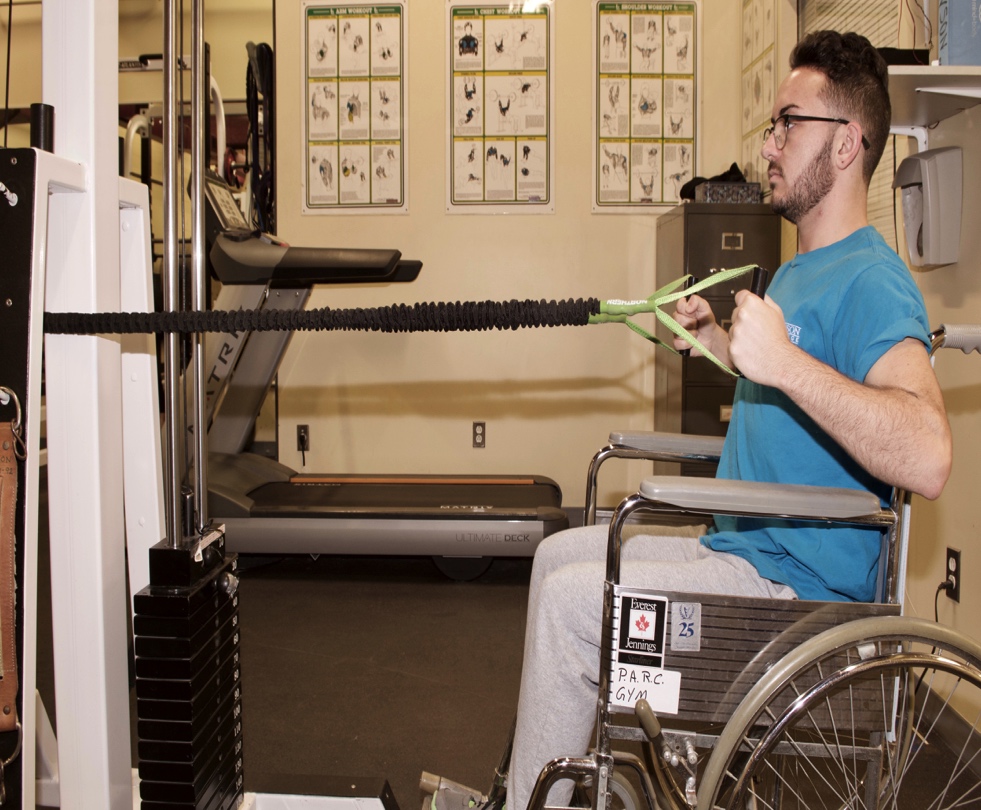 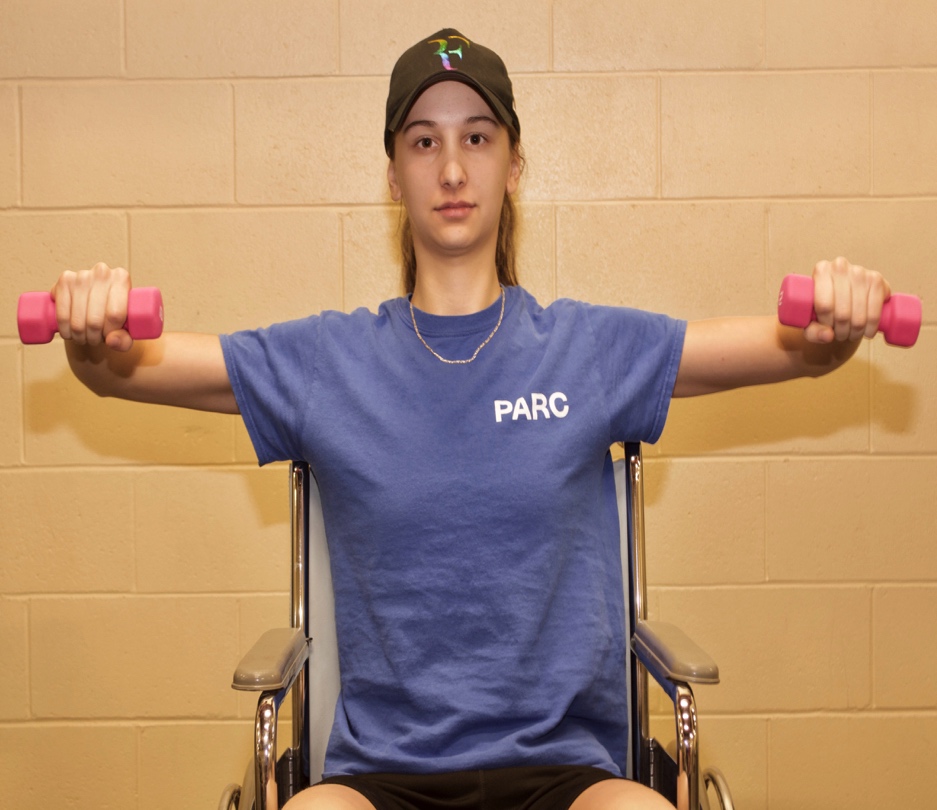 Equipment was purchased for all students.
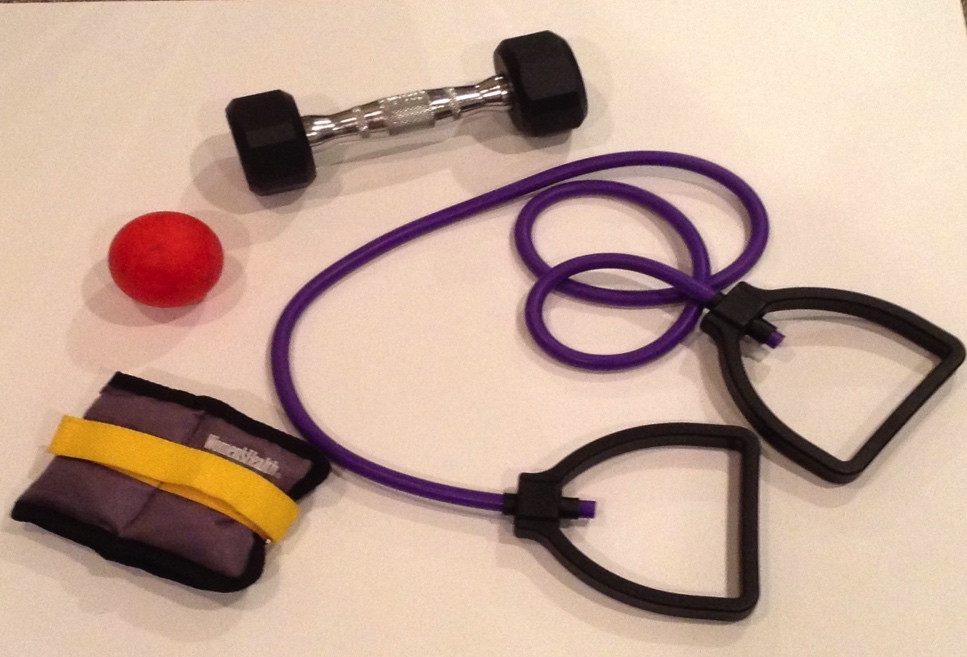 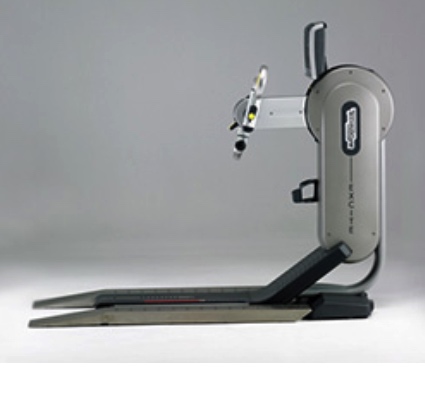 Lighter weights, pilate bands, wrist weights, tubing, grip strengthener.
Hand Cycle
Students could work out individually or with a partner.

Group interactions and discussions were   
    encouraged.
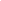 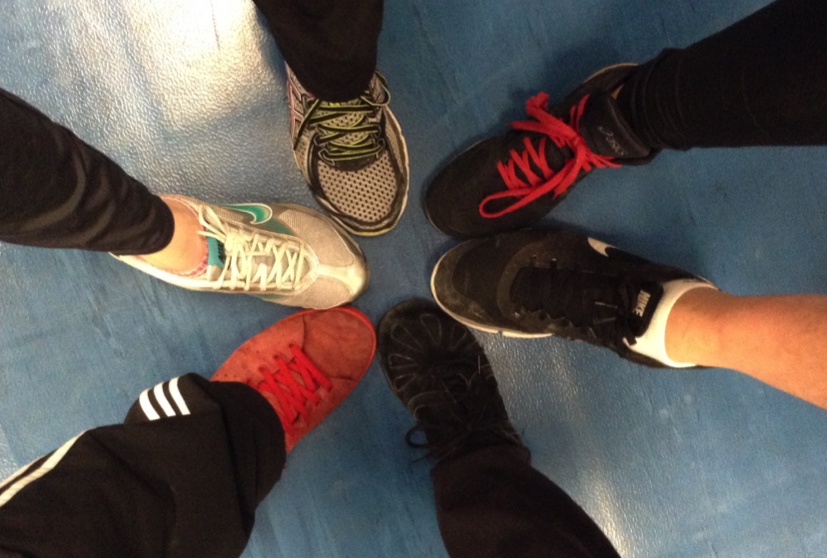 Content was made relevant and meaningful to their life.

Activities changed each week.

Participation was assessed and not ability.
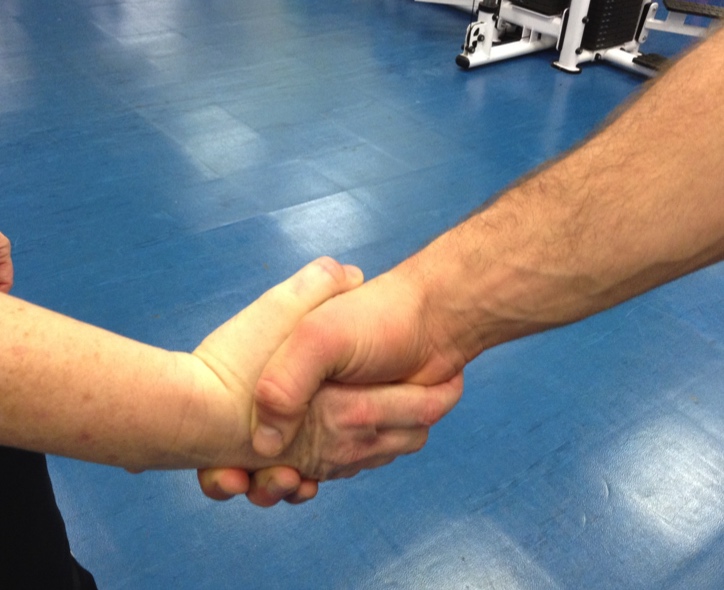 Methods of Representation
Information was presented via voice, video or print (computer ,blackboard, Lea, manual)

Power points were created for my course outlines (see next slide) and theoretical sessions.  They were put on Lea for students to review.
Main objectives of this course
To improve in your Badminton Abilities

Technical (Strokes)
Tactical ( Strategy)
Physical
Mental
Attitudinal
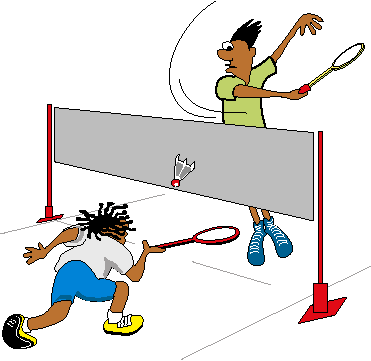 The power points were created with U.D.L principles in mind.

size of font and type of font.   
number of words per line
contrast text and background
using visuals
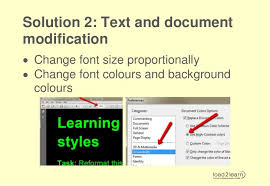 Weight training visuals were created for students with mobility issues or those who have lower body injuries.
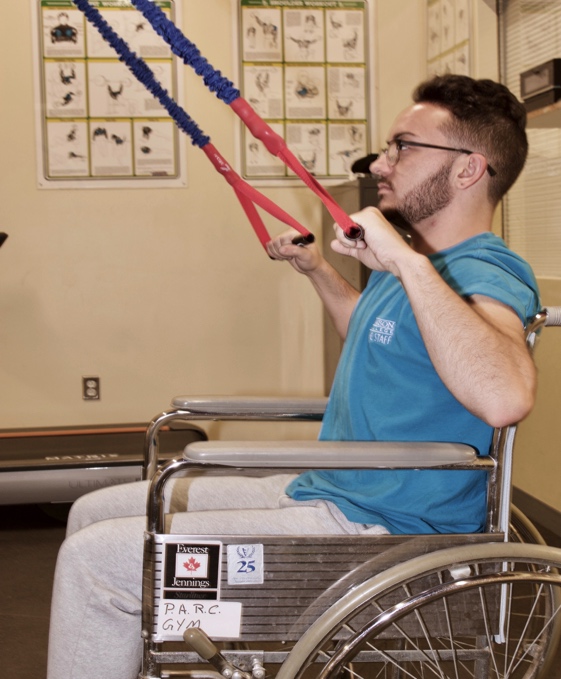 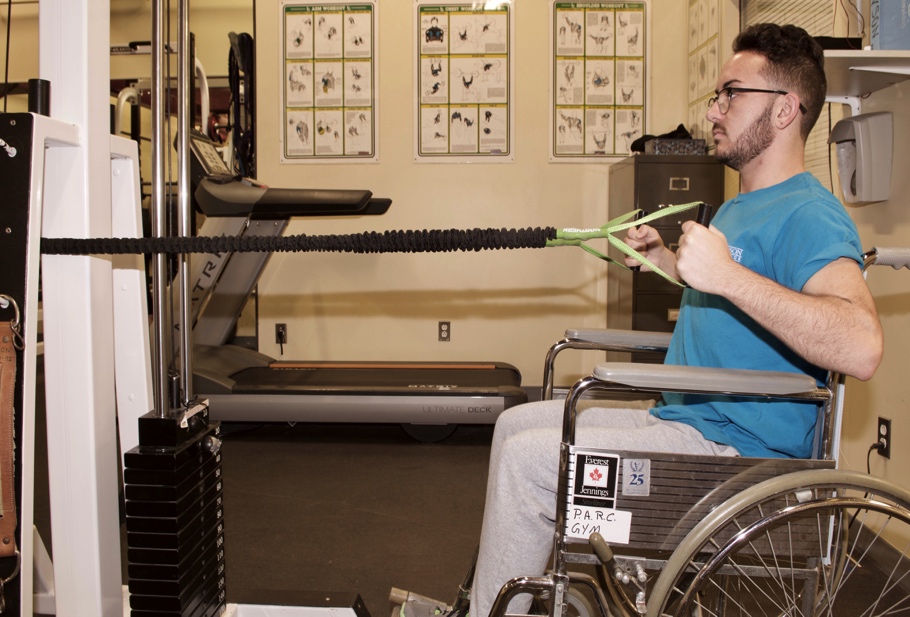 Images belong to Cathy Nickson
Worksheets were created on finger/hand workouts for mobility impaired students.
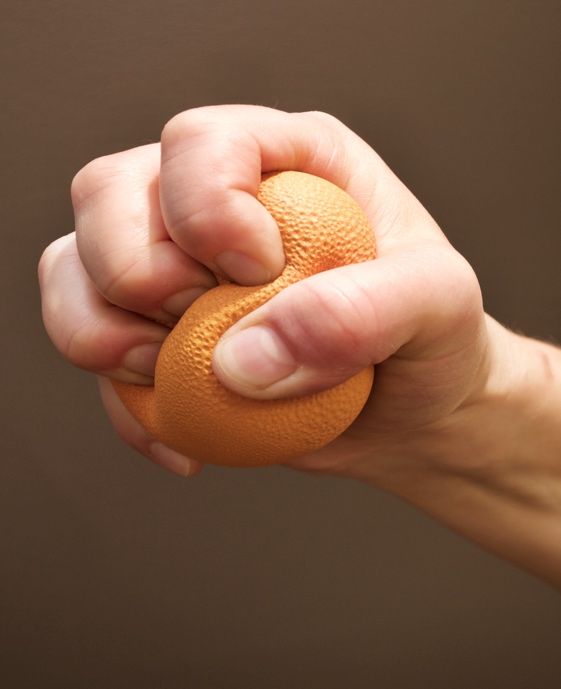 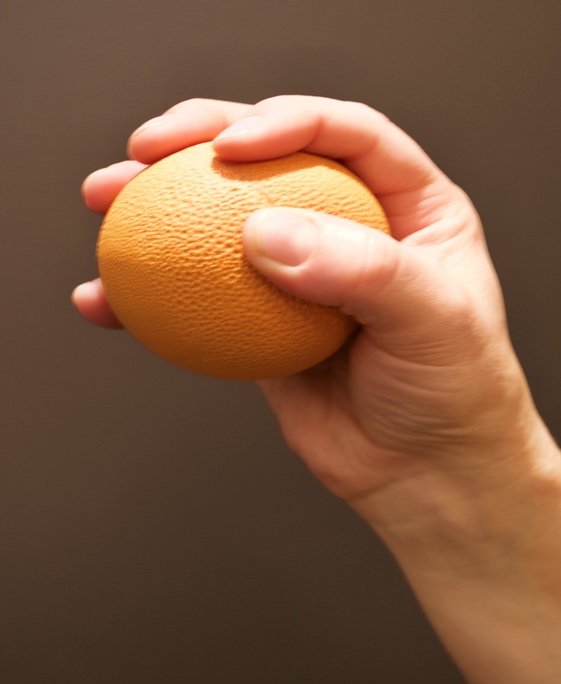 Images belong to Cathy Nickson
A digital copy of the manual is available to students who need it through the AccessAbility center.

Wheel chair exercises and visuals for mobility impaired students will be put in the 109-101 MQ manual
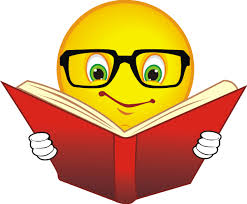 My course outlines will now  include this statement:

“This is an inclusive learning environment.  If you experience barriers to learning or have any concerns, do not hesitate to discuss them with me.”
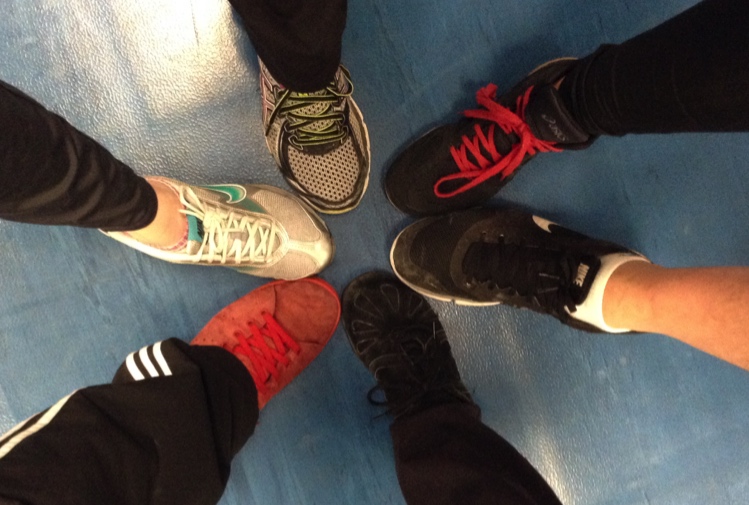 Methods of Expression
There were multiple methods of assessments. (class participation, written assignments, class worksheets, review test)

Students were given choices for homework worksheets.
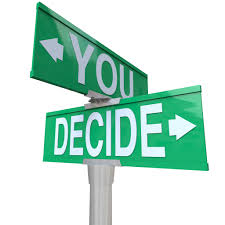 http://blogs.lt.vt.edu/laurak89/files/2014/04/Choice.jpg
Students could record, write, or video their answers on their assignments.
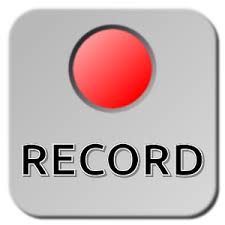 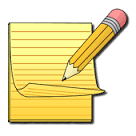 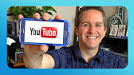 Students were given a choice to take or create a test in order to review the material learned.   

There were multiple types of questions on the test: (short answer, true and false, multiple choice, matching etc.)
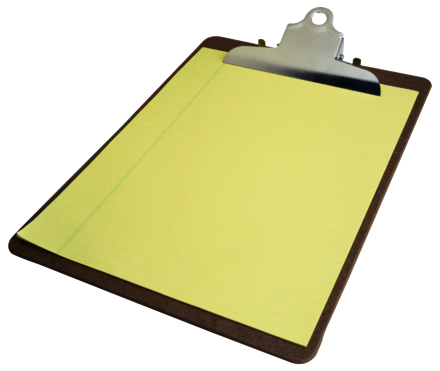 Students could write the test in the classroom, if they needed less distraction.

Mobility impaired students could have their assistants read the test to them.

Extra time was given so that every student could use it if needed.
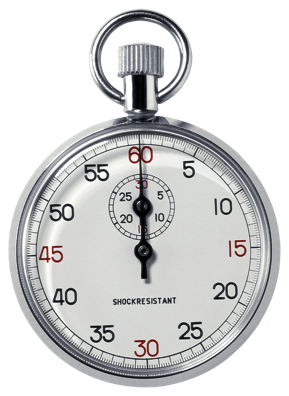 Students were given choices of exercises within exercise programs.
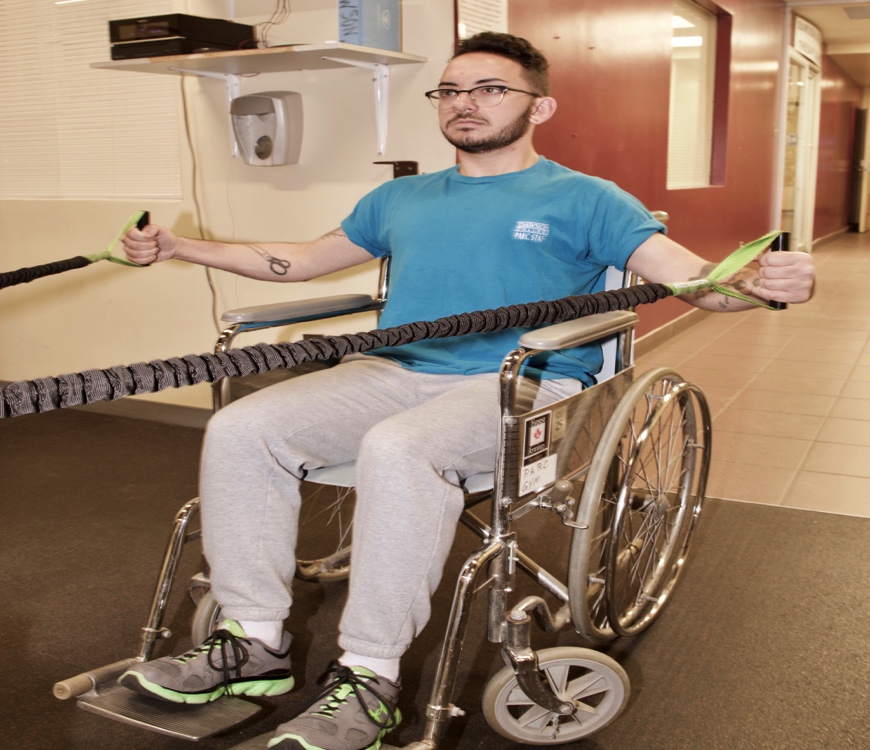 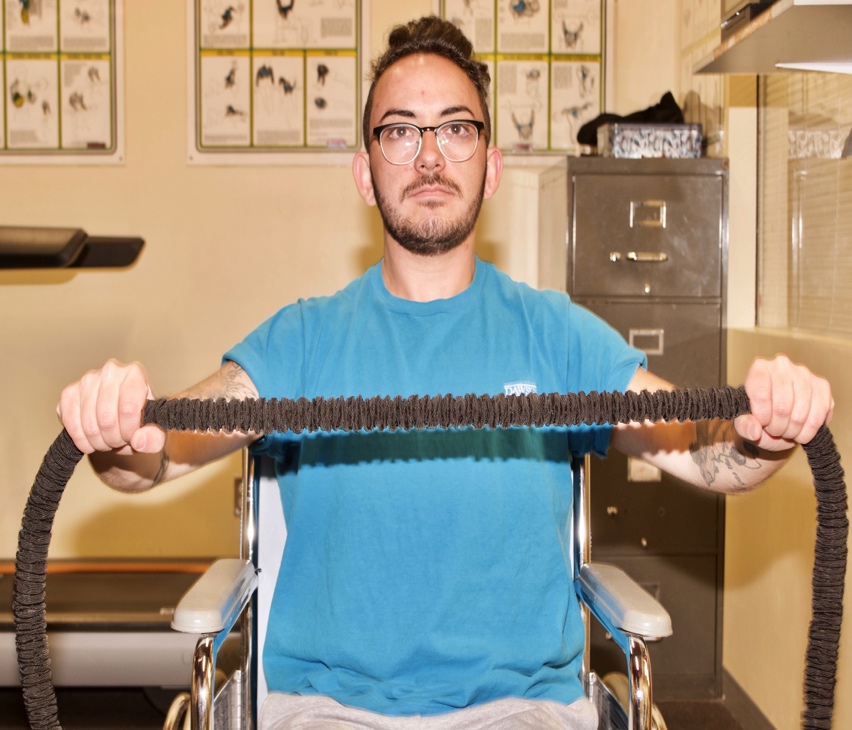